March 13, 2025Data Pipeline Town Hall
The goal of the webinar is to provide updates on the Data Pipeline, current, and upcoming data collections. These webinars also provide a forum for districts, BOCES, and Administrative Units to have questions answered about Data Pipeline.
1
Colorado Department of EducationIdentity Management (IdM)
Identity Management Site
Frequently Asked Questions
How do I add myself or others to the email listserv for town hall emails and/or a specific collection?
Email lists are dependent on a person’s access rights in IdM. Contact your LAM to get an account or be assigned to a specific collection.
Where can I find the IdM role mappings for Data Pipeline and other applications?
Role Mapping (XLS)
I am a LAM. How do I update the user permissions for someone in my district?
Follow the steps outlined in the IdM Quick Guide for Access Management (DOCX)
Important: Users are not automatically removed from IdM when their email address is no longer active in your district. The LAM must deactivate their IdM account to ensure only designated staff can access CDE’s data reporting system.
2
[Speaker Notes: LAMs, please check the IdM roles for your district. Remove permissions for users who have retired, left your district, or are no longer assigned to a collection. Add roles for new hires and newly assigned respondents for specific collections.]
What is PII?
Student and Staff Personally Identifiable Information (PII) is defined by state and federal laws as information that, alone or in combination, personally identifies an individual
This includes direct identifiers (i.e. student and staff names, SASID, EDID, etc.)
Includes information that when combined is identifiable
Colorado’s Student Data Transparency and Security Act outlines requirements for how Student PII is collected, used and shared
See the Data Privacy and Security website for prepared guidance on how to comply with this and other privacy laws.
3
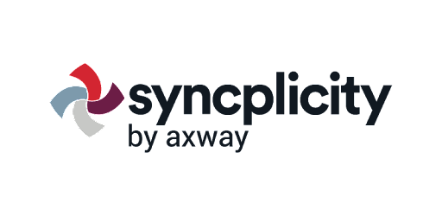 Sharing Data
Use secure methods to transfer any PII to CDE
Contact Data Collection leads with questions about how to transmit PII securely
Each Data Collection leads maintains their own Syncplicity folders for specific collections, reach out to the collection lead for access
Use Syncplicity to encrypt emails to CDE
Avoid sending PII via unencrypted email or to unsecured faxes when sharing data between or within districts
Use Syncplicity to encrypt emails to CDE
Check local policies for restrictions, requirements, etc. regarding PII
Do not use PII in trainings, presentations, etc.
Do not share PII with unauthorized individuals
Do not share passwords
Follow local policies when transmitting PII to any third party
4
Today’s Agenda
5
Open Collections and Upcoming Deadlines in Data Pipeline
6
Open Collections and Upcoming Dates: Year-Round & Interchanges
Data Pipeline Resources: Data Pipeline Collection Dates (XLS)
7
Open Collections and Upcoming Dates:Snapshots
Data Pipeline Resources: Data Pipeline Collection Dates (XLS)
8
Open Collections and Upcoming Dates:Periodic
Data Pipeline Resources: Data Pipeline Collection Dates (XLS)
9
SBD Collections
Leon Merker
10
Introductions
Leon Merker
SBD Collection Lead, Primary SBD support
Merker_l@cde.state.co.us 
Jasmine Carey
Back up SBD Collection Lead, SBD support
Carey_j@cde.state.co.us
SBD Collections
sbdsupport@cde.state.co.us
11
Student Biographical Data (SBD) Timeline
SBD Collections
There are four collections, one for each assessment vendor
Details are in the Periodic Collections on the Data Pipeline page
Documents are currently available for WIDA ACCESS SBD
Timelines are subject to change; please make sure you have users in each collection group to receive emails about the specific collection
SBD Collections
sbdsupport@cde.state.co.us
12
WIDA ACCESS For ELLs SBD
WIDA ACCESS for ELLs is the English Language Proficiency assessment.
Students classified as Non-English Proficient (NEP) or Limited English Proficient (LEP) are required to take WIDA ACCESS.  No other students take this assessment.
The assessment is offered in all grades, K-12.
There is an alternate version (Alt-ACCESS) used for students with significant cognitive disabilities.
The testing window starts in January, so the data clean up is earlier than other state assessments.
SBD Collections
sbdsupport@cde.state.co.us
13
Preparing for WIDA ACCESS SBD
Download and review all of the documentation on the Data Pipeline Collection Page
File Layout
SBD Manual – if you have never done an SBD review please review the manual before you start working on the collection
Business Rules
Failsafe Template (if needed to move a student to another district)
Review the training powerpoint, or watch the training webinar
Make sure you have the ACC group in IDM and have at least one district data respondent with the LEA Approver role
Remove users who are no longer with your district
SBD Collections
sbdsupport@cde.state.co.us
14
Changes to the collection for 2025
Additional Valid Value for the Did Not Test Reason code
Valid values are: 
00 – Absent: Used only for students who were absent for the entire testing window but did not withdraw from the school
03 – Withdrew Before Testing: The student left the district before they started testing.
04 – Student Refusal: The student refused to begin testing all domains when the opportunity was provided.
07 – Medical Exemption
08 – Part-time Home School Student: New for 24-25, CDE was instructed to include home options school students
10 – Did Not Attend: The student was not absent but did not attend a scheduled/rescheduled test session for any domain
11 – Data Error: There was an error in the data submitted at October Count and the student is not NEP or LEP.
Reminder: There is no participation component in Accountability for WIDA ACCESS. Parent Opt-out is not allowed by law.
SBD Collections
sbdsupport@cde.state.co.us
15
Contact Information
Contact SBD Support with any questions: 
Email: sbdsupport@cde.state.co.us
Phone: 720.696.0185

Please do not use the general CDE Help Desk!
Remember not to send PII by email or on voicemail because an email will be autogenerated.

WIDA SBD Website
SBD Collections
sbdsupport@cde.state.co.us
16
Questions & Resources:SBD Collections
sbdsupport@cde.state.co.us

SBD WIDA ACCESS for ELLs
SBD PSAT9, PSAT10, and SAT
SBD CMAS and CoAlt
SBD Dynamic Learning Maps
17
Teacher Student Data Link
Peter Hoffmann
18
2024-2025 TSDL Timeline
Teacher Student Data Link
TeacherStudentDataLink@cde.state.co.us
19
TSDL IdM Roles
TSDL Snapshot Now Open
Teacher Student Data Link Interchange Roles:
TSL~ LEAUSER – upload and modify TSDL interchange files OR
TSL~LEAVIEWER – view (only) TSDL interchange data
Teacher Student Data Link Snapshot Roles:
TLS~LEAAPPROVER – Approves, creates, views Snapshot OR
TLS~LEAUSER -  creates, views Snapshot OR
TLS~LEAVIEWER- views snapshot
Please note the swapped letters in the prefix TLS vs TSL  
Often, users are given 2 roles with the TLS prefix in error which does block access
“S” at the end is for “Snapshot”
Teacher Student Data Link
TeacherStudentDataLink@cde.state.co.us
20
TSDL Snapshot Updates 2024-2025
2024-2025 TSDL data will be utilized as a part of 9th grade success reporting. Please ensure that your course completion status field is being calculated / populated correctly.
Link to Colorado Legislature HB24-1282
Various Demographic Information Pulled in from Student Interchange for 9th Grade Success Reporting – Race/Ethnicity, ELL, Special Education, and Foster Status
New field – Second grade 9th grader.  If SASID is present in previous years TSDL with 090 grade, this will flag as yes (1).
Teacher Student Data Link
TeacherStudentDataLink@cde.state.co.us
21
Tips for 2024-2025
Common Errors:
Local Course Title Field (column D2) is where we see the most common error that prevents an upload into pipeline.  If there are commas in your local course title this will cause a shift in data.
TD087 – Course Completion Status must be valid
This may be flagging for courses that are still in progress
Double check what semester the error is flagging for – if it is for the first half of the year corrections may be needed.  If it is for current classes, it may resolve once the school year ends.
Teacher Student Data Link
TeacherStudentDataLink@cde.state.co.us
22
Tips for 2024-2025 – SCED Codes
Update courses in your SIS with accurate SCED Codes, latest SCED code file can be found at the NCES SCED website.
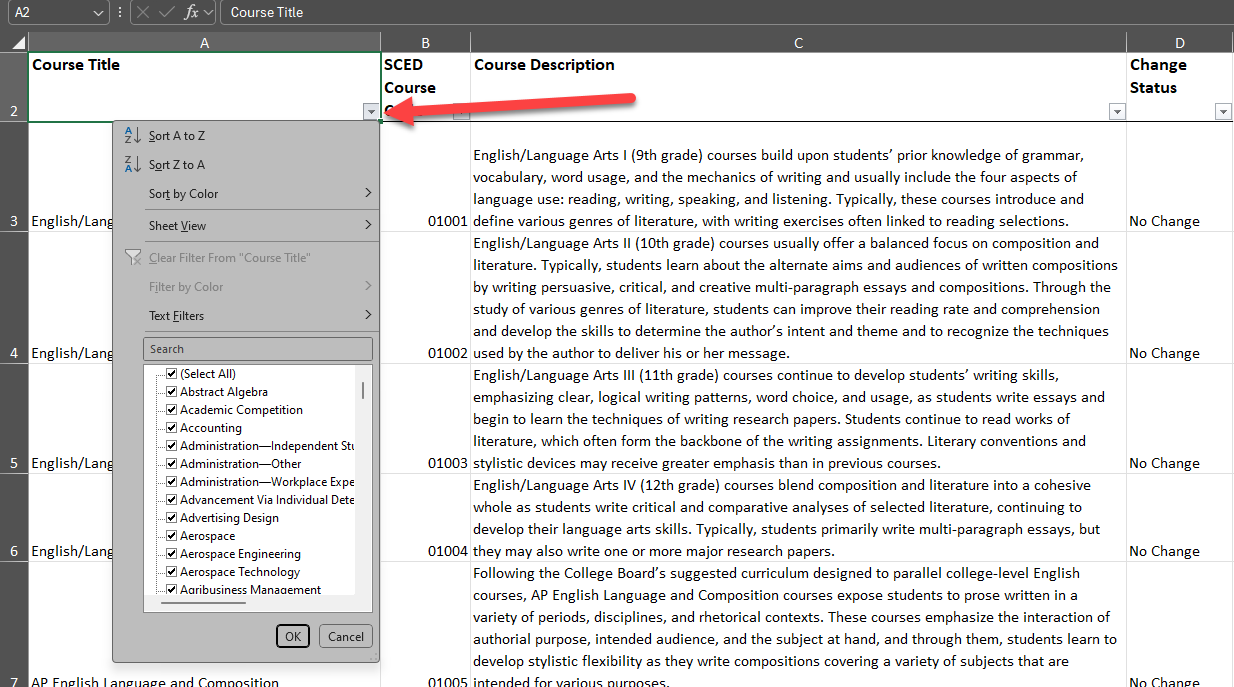 Utilize the course title dropdown to find a course title that is similar to your local course title.
Broader / more generic searches will give more options - ex. “Algebra” or “Computer Science”
Teacher Student Data Link
TeacherStudentDataLink@cde.state.co.us
23
Tips for 2024-2025 – SCED Codes Continued
Update courses in your SIS with accurate SCED Codes, latest SCED code file can be found at the NCES SCED website.
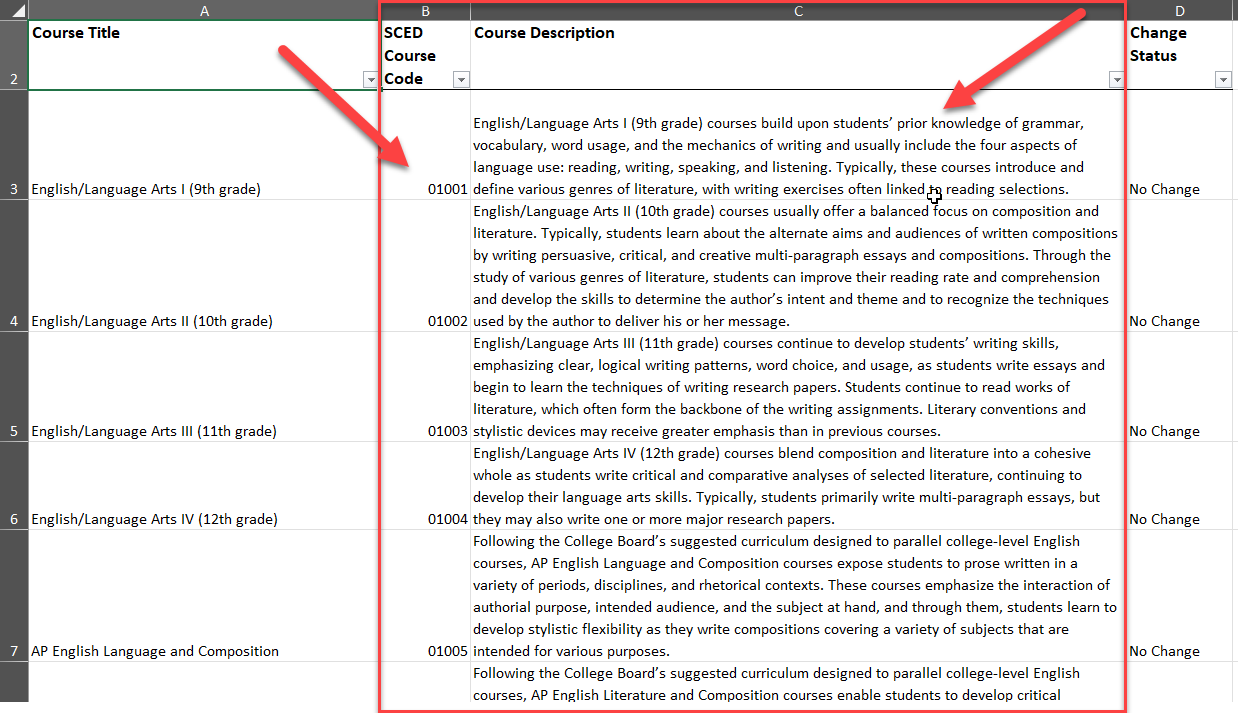 Once you have narrowed down the choices, use the course description that most closely matches your districts local course description and use that SCED course code.
Teacher Student Data Link
TeacherStudentDataLink@cde.state.co.us
24
Tips for 2024-2025 – Archived SCED Codes
Update courses in your SIS with accurate SCED Codes, latest SCED code file can be found at the NCES SCED website.
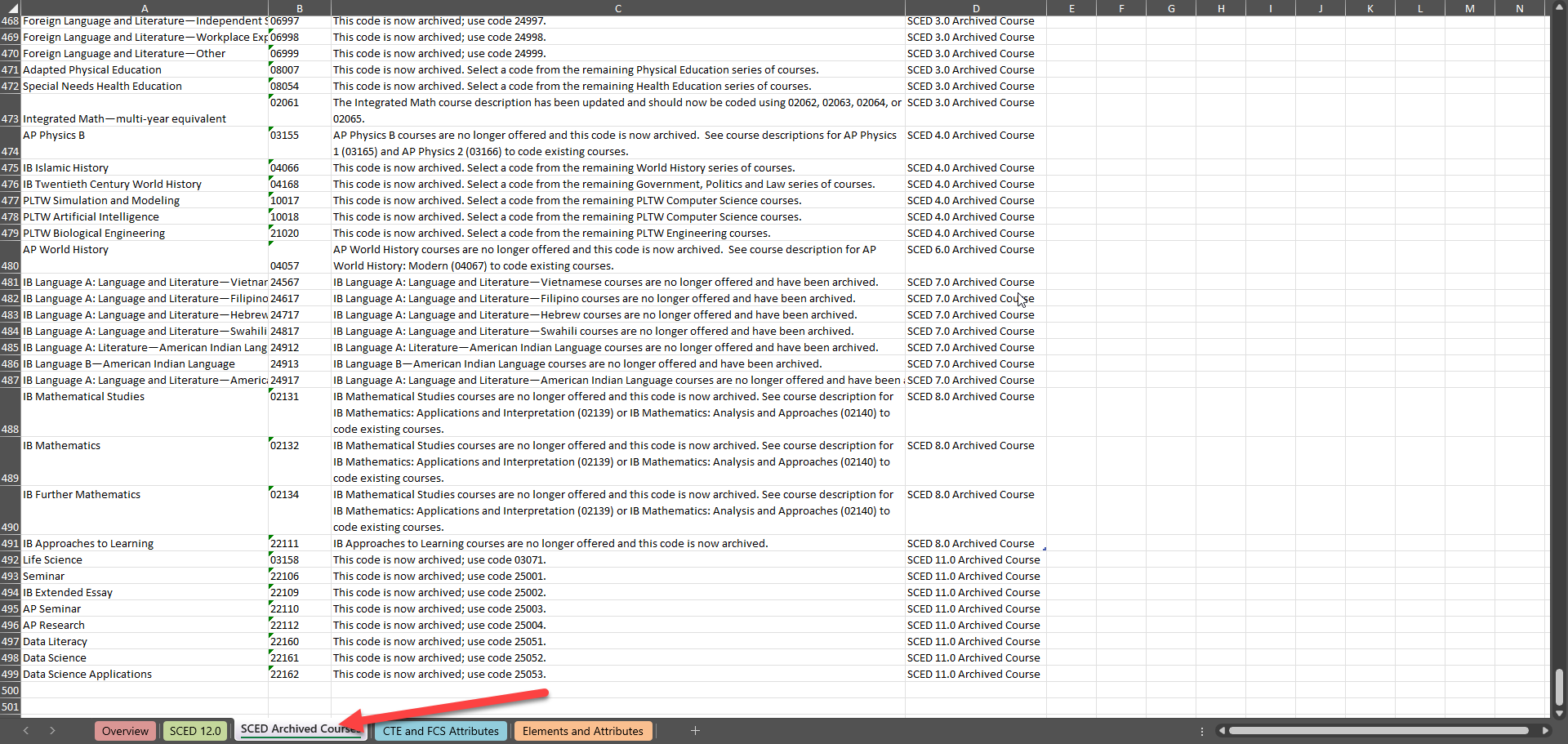 If you are getting errors on SCED codes that you think are valid, double check the archived courses tab to see if the code has be replace with a  newer one.
Teacher Student Data Link
TeacherStudentDataLink@cde.state.co.us
25
Questions & Resources: TSDL
Peter Hoffman
720-925-8611
Email for the Teacher Student Data Link
26
Reduced Academic Calendarformally 4 Day School Week
Jessica Tribbett
27
Reduced Academic Calendar
Reduced Academic Calendar Requests*
*formally 4 Day School Week
Fewer than 160 contact days
2/6/2025 – 5/9/2025

Complete Reduced Academic Calendar Request form in Data Pipeline.
If your district is on a district wide improvement plan, you will need to extra documentation to field services via this webform.
Field services and the commissioner will approve by 6/30/2025 and districts will be notified.
Reduced Academic Calendar
DirectoryData@cde.state.co.us
28
Questions & Resources:Reduced Academic Calendar
DirectoryData@cde.state.co.us

Reduced Academic Calendar Website
29
Report Card March
Jessica Tribbett
30
Report Card March – Now Open
Report Card March 
NOW OPEN!! 
Wednesday, March 5th through Friday, April 11th.

IDM Roles Needed
RCM~LEAUSER – Submit and Modify Role
RCM~LEAAPPROVER – Approver Role      

New Fields
HB 22-1376
1.District Wide Climate Survey       
2. Climate Survey Results Posted Publicly
3. If Posted (Specify)
Report Card March
reportcard@cde.state.co.us
31
Questions & Resources:Report Card March
Email:reportcard@cde.state.co.usWebsite:Report Card March Collection Website
32
School Code Changes
Jessica Tribbett
33
School Code Changes - Overview
OPEN!! School Code Changes for 2025-2026 
now thru
Monday, June 23rd, 2025
25-26 school year begins Tuesday, July 1st

School Code Changes considered are: 
New School Code
School Name Change
School Grade Change
Request for Closing/Merging Schools
School Code Change Requests
tribbett_jessica@cde.state.co.us
34
Questions & Resources:School Code Changes
Website:
School Code Change Request Website

Forms:
School Code Change Request Form

Email:
Tribbett_Jessica@cde.state.co.us
35
RITS Web Update
Jessica Tribbett
36
RITS Web Update-
RITS Web
Tribbett_Jessica@cde.state.co.us
37
Questions & Resources:RITS Web Updates
Tribbett_Jessica@cde.state.co.us
38
Student Discipline
Dawna Gudka
39
Student DisciplineCollection Timeline
StudentDiscipline@cde.state.co.us
40
Discipline Action file Example One Incident resulted in the student being physically restrained and place in seclusion
New Behavior code of 00
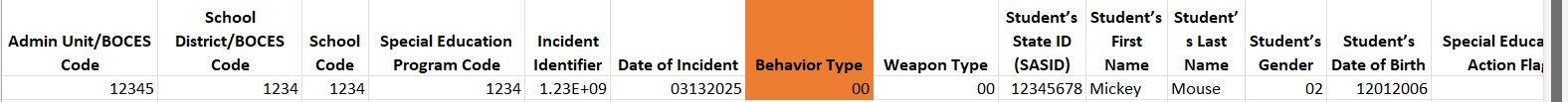 Use Discipline Action code of 00
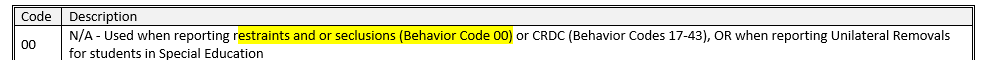 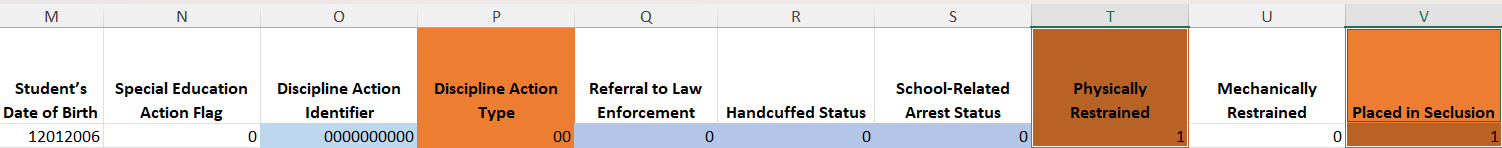 Student Discipline Snapshot
StudentDiscipline@cde.state.co.us
41
Discipline Action file Example One Incident student violated a behavior and received in school suspension and student was physically restrained
Two records are required

One record reporting the incident that violated the behavior
One record reporting the student was physically restrained
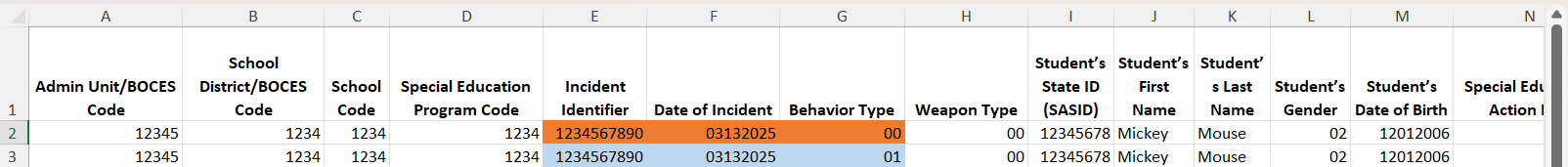 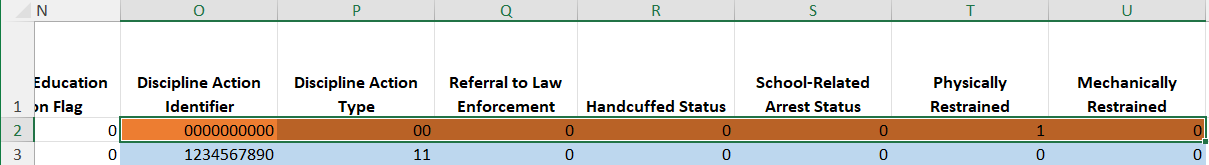 Student Discipline Snapshot
StudentDiscipline@cde.state.co.us
42
Interchange is now open
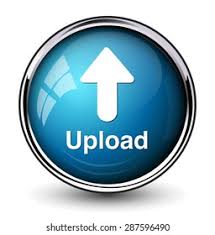 Student Discipline Snapshot
StudentDiscipline@cde.state.co.us
43
Questions & Resources:Student Discipline Snapshot Collection
Student Discipline Snapshot Collection
Student Discipline Interchange Website
Discipline Action File Layout
Student Discipline Snapshot Timeline
StudentDiscipline@cde.state.co.us
Dawna Gudka-Collection lead
(303) 598-7901
44
Student End of Year
Reagan Ward
45
SEY Training
Critical Training
Additional Support
Collection Overview
Primary training for SEY collection
Offered in two identical sessions
4/2, 9-11am
4/28, 1-3pm
Link: SEY Collection Manual (PDF)
Link: SEY CEDAR/COGNOS Report Guide (PDF)
Sept. & Oct. Office Hours
9/16 Focus: Cross LEA Phase 
10/21 Focus: Post-Cross LEA Phase
Collaborative Webinar
Designed for program staff and data staff to attend together
Special Education 18-21 Transition
4/22, 1-2pm
Wednesday Office Hours
Ongoing support
Select Wednesdays 10:30-11:30am
5/13, 6/10, 7/15, 8/12, 9/16, 10/21
Short Byte Videos
Pre-recorded topic-based videos
Approximately 5 to 15 minutes long
Registration Links and Detailed Training Schedule available on SEY Website
Student End of Year – Reagan Ward
StudentEndofYear@cde.state.co.us
46
SEY Soft Open PhaseCollection Timeline
Student End of Year – Reagan Ward
StudentEndOfYear@cde.state.co.us
47
Soft Open Phase Overview
Optional Phase
Allows districts the chance to get a head-start on student end of year reporting
Once a snapshot is created, SEY COGNOS reports begin to function for 2024-2025
Some business rules may be updated or created during this phase.
2024-2025 has a few planned rule refinements, but not many planned changes for business rules
Great time to look for issues where you’ll need input from other colleagues in your district to address the errors
May begin to prepare exception requests, but they won’t be loaded until 5/1/2025 when the regular phase begins
Expect some errors will remain until you complete the year and input final exit types and/or retention codes for students.
Student End of Year – Reagan Ward
StudentEndOfYear@cde.state.co.us
48
Soft Open Phase: Leveraging Existing Business Rules
Missing Graduation Guidelines: SE301
Leverage student interchange graduation guidelines reports (summary and completion list) to look for students missing GG records for students not yet indicated as graduates
Missing Student Record: SE049, SE057, SE064, SE292, SE293, SE401, SE404, SE405  
October + SEY Enrollment Date Issues: SE060, SE300
October + SEY Demographic/Program Disagreement: SE026, SE163, SE284, SE307 
FRL School Level change threshold: SE181, SE182, SE183
Warnings for individual students: SE234, SE235
Grade Progression: SE090, SE113, SE117, SE242, SE243
English Learner Errors: SE170, SE209, SE309
FRL + Migrant or Foster: SE234, SE235
Many rules focus on Exit/Entry Type agreement in a district 
SEY 2024 exit against SEY 2025 entry
Exit and entry across multiple enrollment records in 2025
COGNOS/CEDAR report to investigate issues
SASID Lookup: SEY and OCT Prior, Current, Subsequent Year
Student End of Year – Reagan Ward
StudentEndOfYear@cde.state.co.us
49
[Speaker Notes: SE301 pro tip – temporarily mark grade 12 students you expect will be graduates in 2024-2025 as exit type 90 with an exit date, then create a SEY snapshot. Pull a list of all students triggering SE301 to begin communicating with schools regarding missing graduation guidelines data. Then, reupload a SSA file with the current exit date/type for the student to ensure clean interchange data.]
Questions & Resources:Student End of Year
StudentEndOfYear@cde.state.co.us
720-484-9057

Student End of Year Collection Website
Student Interchange Website
Graduation Guidelines (Program) Website
50
Thank you for Joining Today!
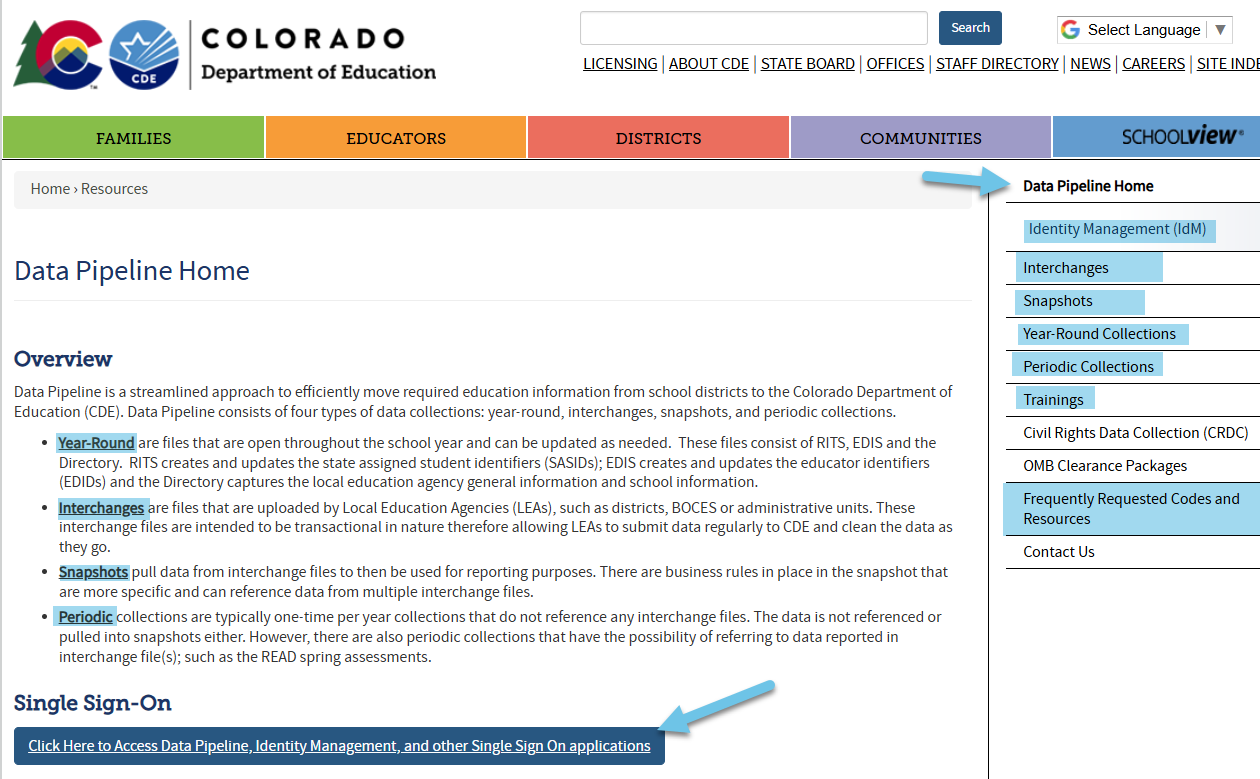 Reminder: Data Pipeline Home Website is a great page to bookmark!
Next Town Hall March 20th
51